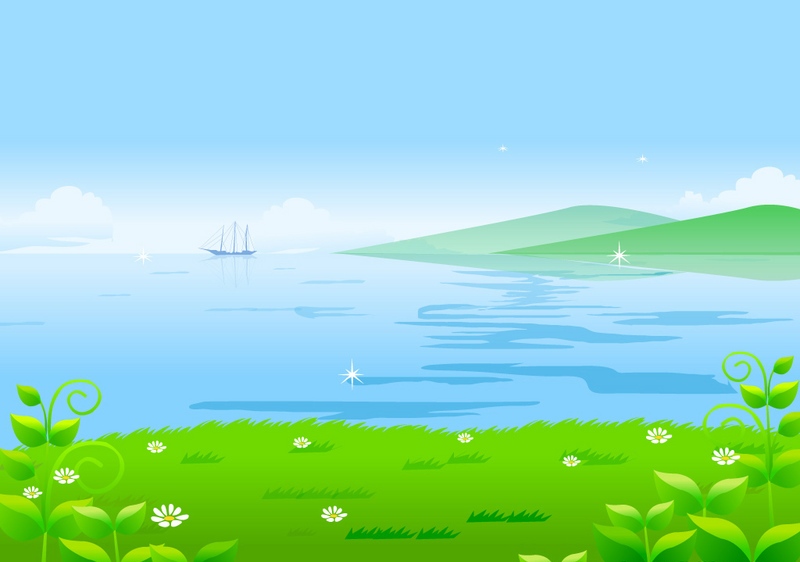 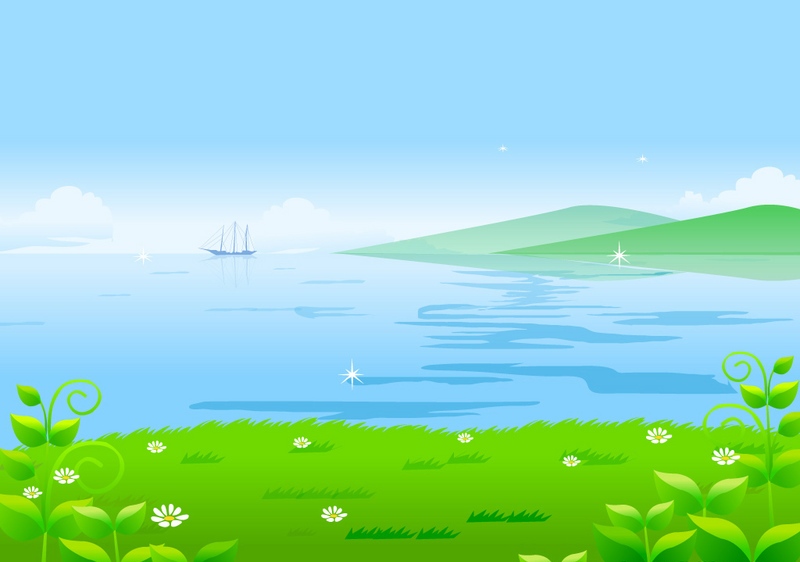 UBND QUẬN DƯƠNG KINH
TRƯỜNG TH ĐA PHÚC
Chào mừng thầy cô về dự giờ 

lớp 4B
Môn : Toán
Bài 13: Làm tròn số đến hàng trăm nghìn
Môn: Tiếng Việt - Lớp 1
BÀI : Ôn tập ( Tiết 2)
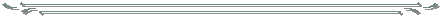 Giáo viên: Lê Thị Quyên
Giáo viên thực hiện: Đào Thị Nhung
3
Nói về gia đình em
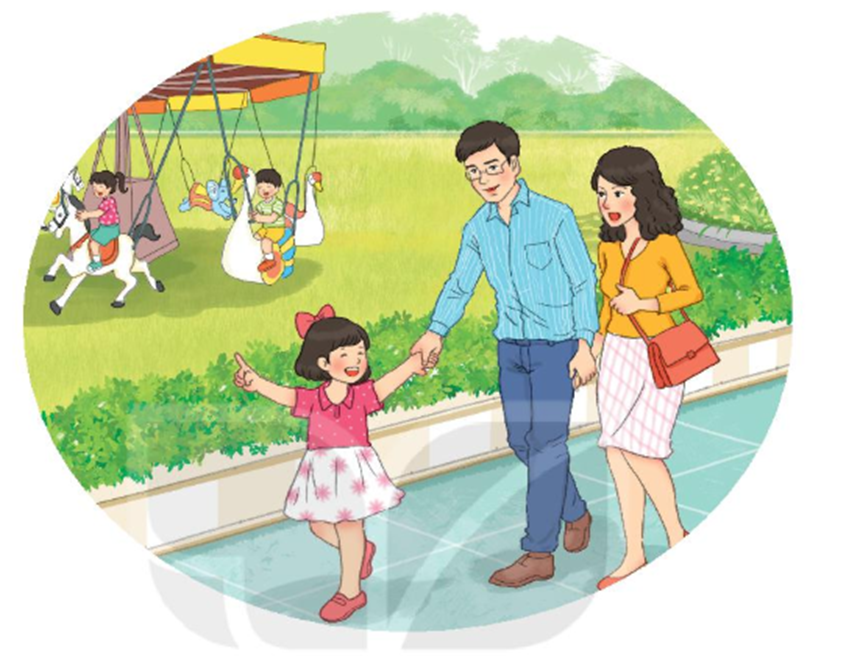 4
Viết 1 – 2 câu về gia đình em
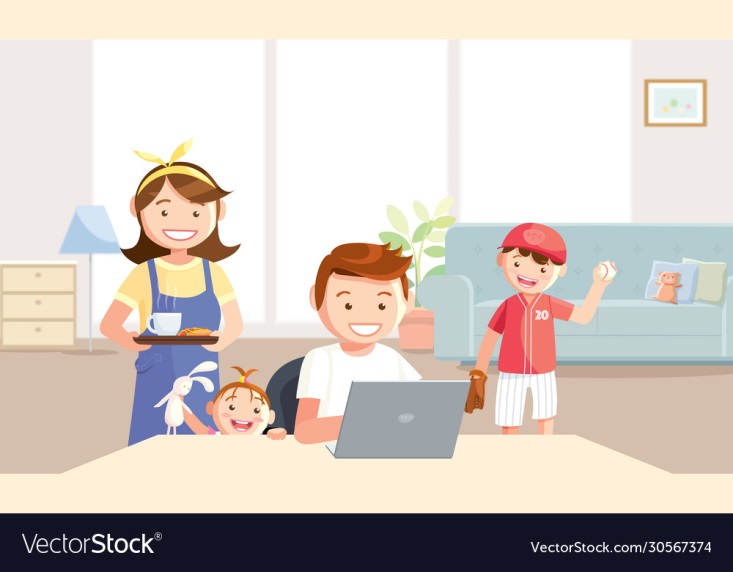 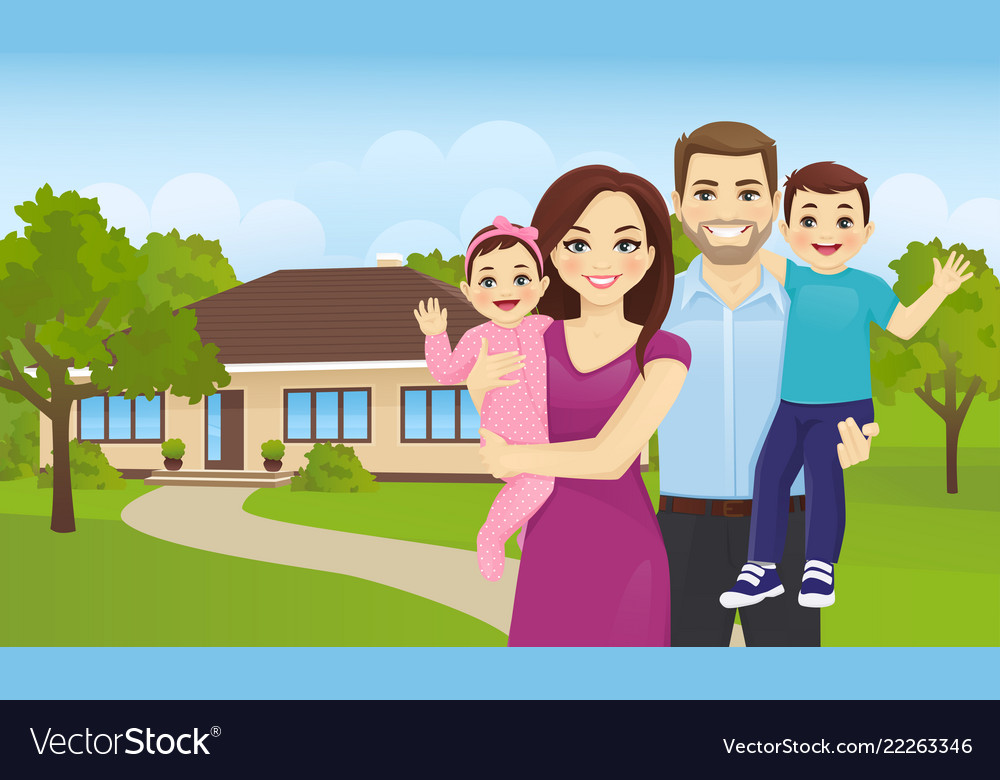 5
Đọc mở rộng
a. Tìm đọc một bài thơ hoặc một câu chuyện về gia đình
b. Nói với bạn về nội dung em đã đọc
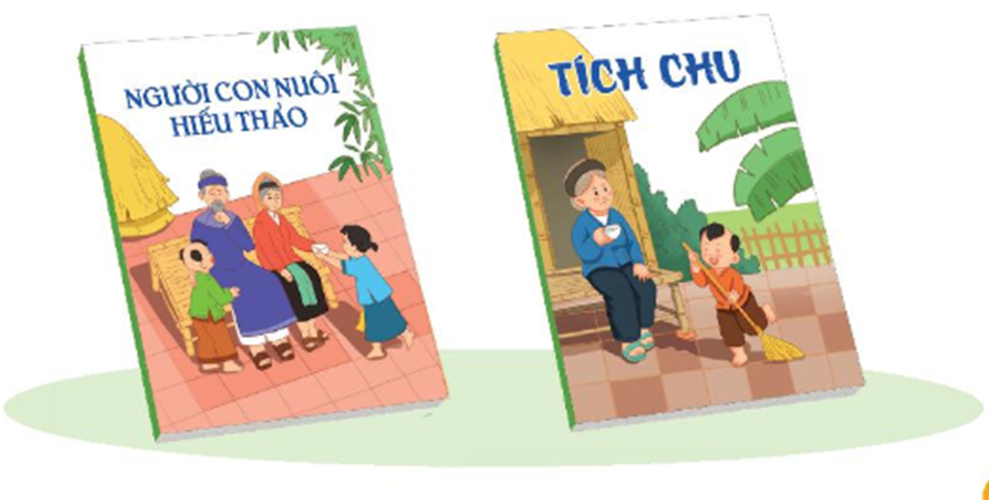